Инвестиционный паспорт объекта________________________________________________________________________________________________________________________________________
НАИМЕНОВАНИЕ ОБЪЕКТА: Парк культуры и отдыха
АДРЕС: с. Кременчуг
Характеристика инвестиционной площадки
Местонахождение объекта
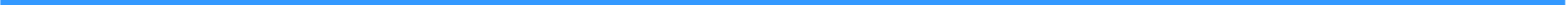 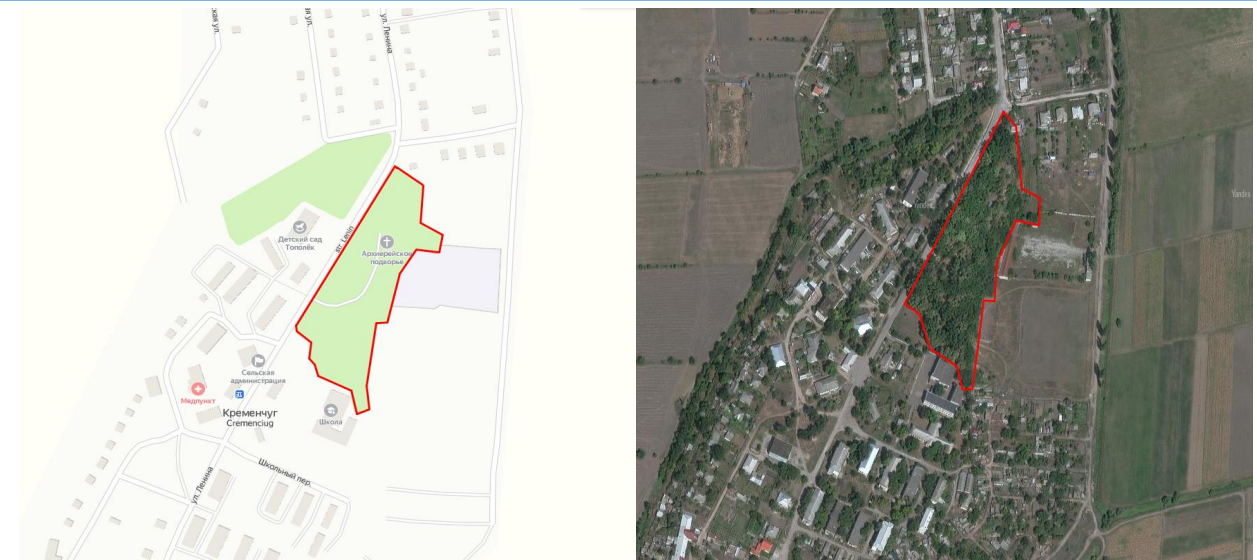